Passer par la dizaine supérieure pour effectuer des additions.
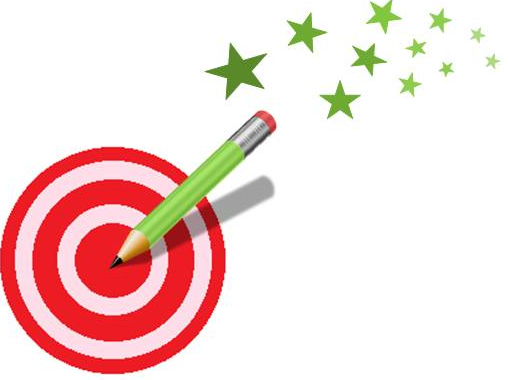 Regarde bien ces calculs avant de commencer.
Effectue ces calculs.
Quelle stratégie as-tu utilisée ?
8+2+7=	5+5+4=	1+9+7=
4+2+6=	2+3+7=	7+8+2=
25+5+8=	32+8+7=	43+7+4=
7+28+2=	5+8+35=	49+8+1=